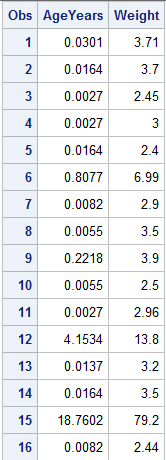 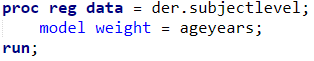 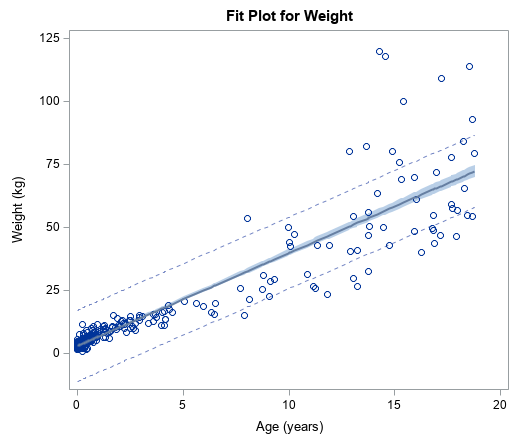 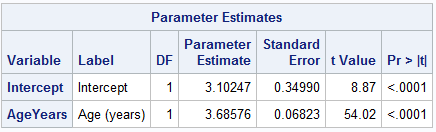 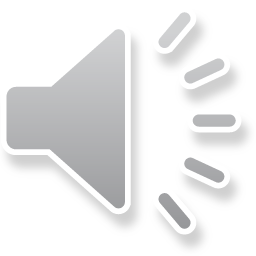 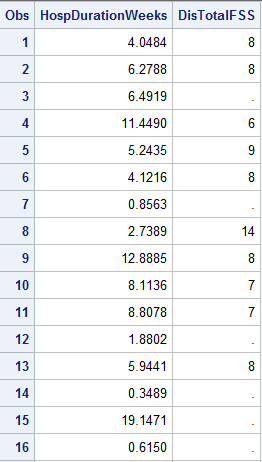 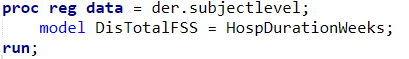 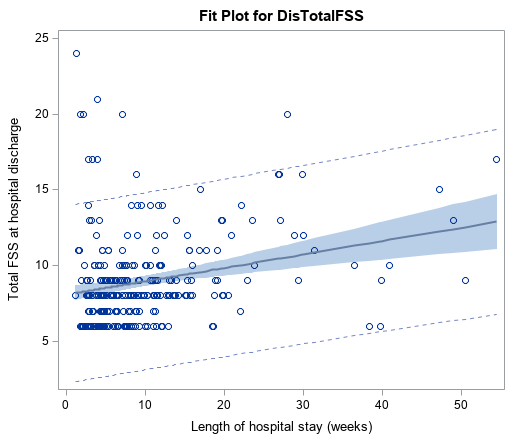 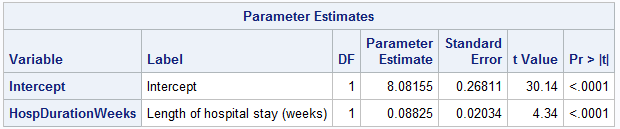 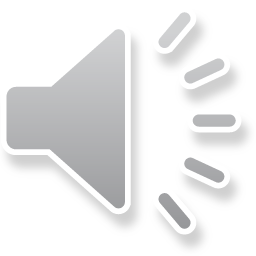 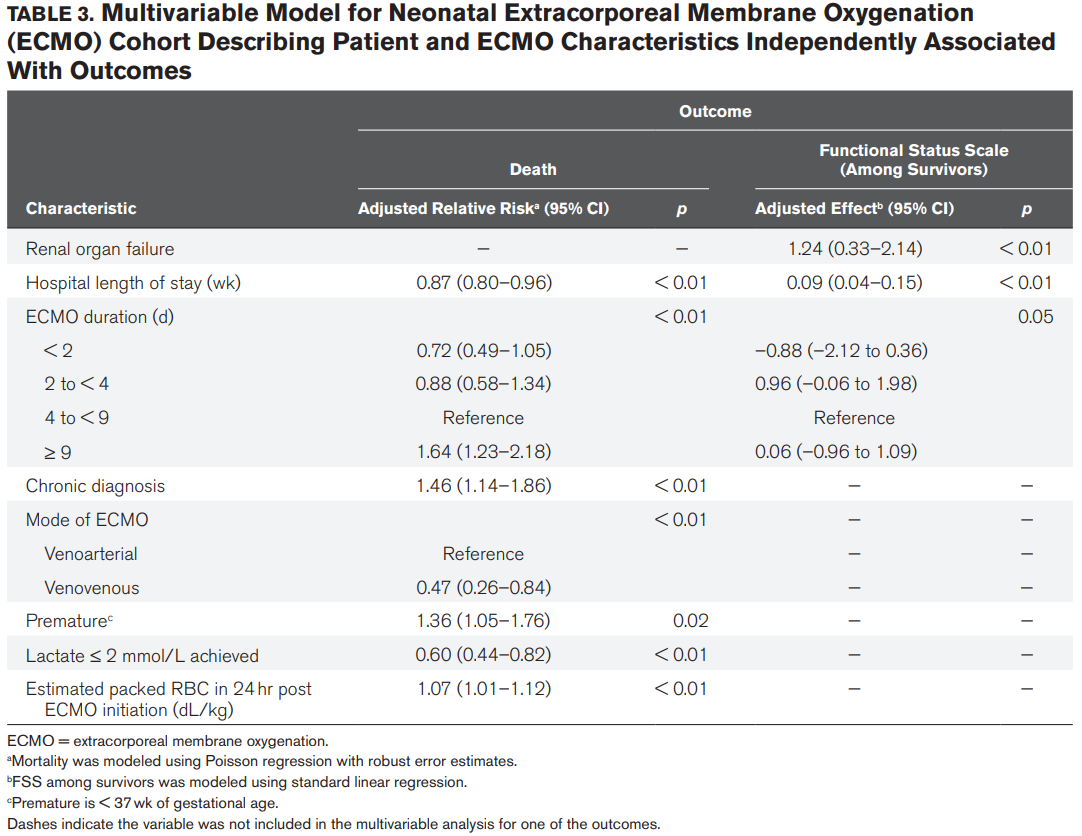 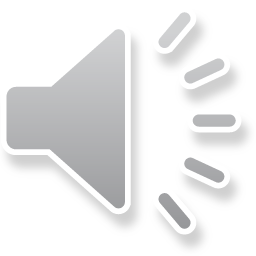 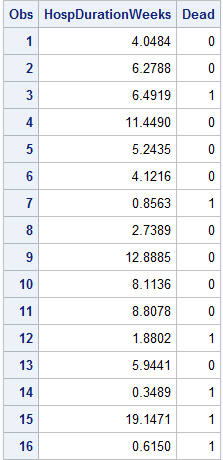 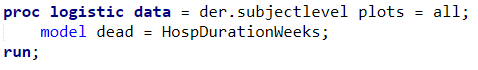 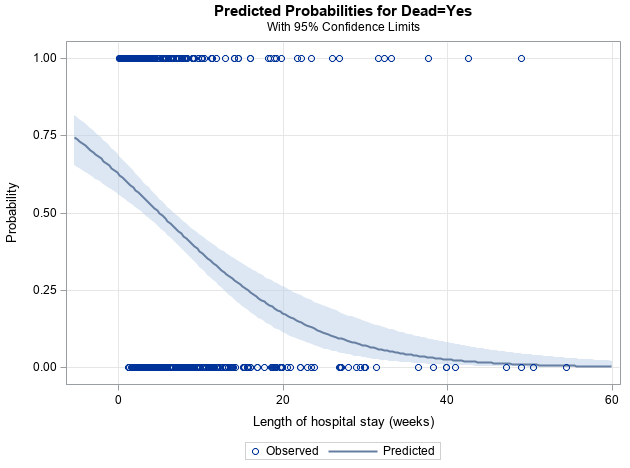 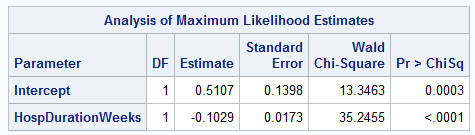 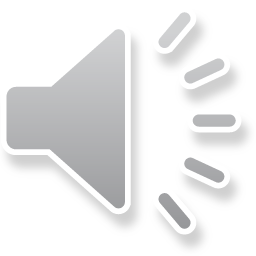 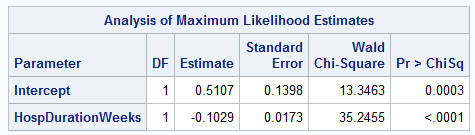 Logistic regression:
Y is Normal Bernoulli distributed with 
f(E(Yi)) = β0 + β1xi
f(.) is a monotonic function that takes values between 0 and 1 and maps them to a real number; 
this is important because Y is Bernoulli, and the expected value is a probability. f(.) is called the link function.
For ‘logistic regression’ f(.) is the logit function, log[p/(1-p)].
Thus, Yi ~ BER(logit-1[β0 + β1 * xi])
		~ BER( exp(β0 + β1xi) / [1+exp(β0 + β1xi)] )
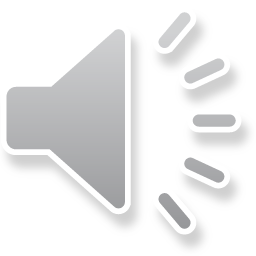 How to interpret results from logistic regression
The estimated ‘slopes’ don’t mean a whole lot.  
You can interpret them as the rate of increase in the log odds of [outcome] for each unit increase of the predictor.
Not that helpful.
Recall that log(p/(1-p)) = β0 + β1xi
where p = E(Yi)
If you exponentiate both sides you get
p/(1-p) = exp(β0 + β1xi)
Note that the left hand side is the ‘odds’ that Yi = 1, given the value of xi.
The odds ratio (for xi = x+1 vs. xi = x) is 
exp(β0 + β1(xi +1)) / exp(β0 + β1xi) = exp(slope)
Thus exponentiating the coefficient gives the odds ratio.
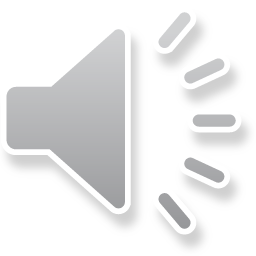 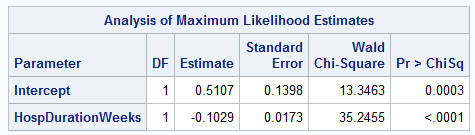 exp(β0 + β1(xi +1)) / exp(β0 + β1xi)
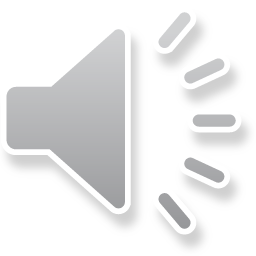 Odds and odds ratios are not intuitive
People almost always interpret them as if they were relative risks.
Odds ratio:  [p1/(1-p1)] / [p2/(1-p2)] 
Relative risk (i.e. risk ratio): p1 / p2
Wouldn’t it be nice if we could model the relationship in such a way that would provide relative risks instead…
Use a different ‘link’ function.
Log(E(Yi)) = intercept + slope * xi
Then, the relative risk (for xi = x+1 vs. xi = x) is 
exp(β0 + β1(xi +1)) / exp(β0 + β1xi) = exp(β1)
What are the possible values for E(Yi) when using the log link function?
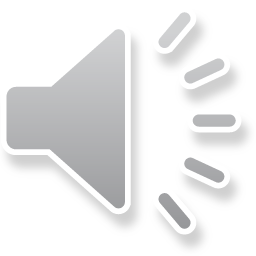 [Speaker Notes: E(Y) can be an positive real number.  If it is larger than 1, however, it wouldn’t make sense for this to be the probability for a BER(p) distribution.  That’s why we use Poisson.]
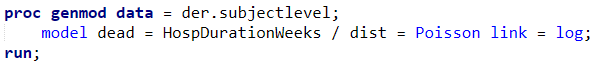 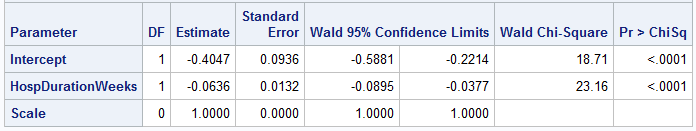 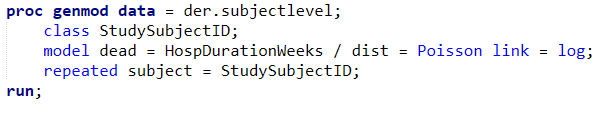 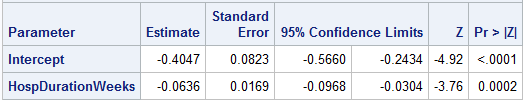 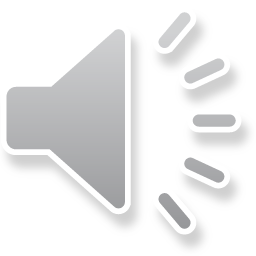 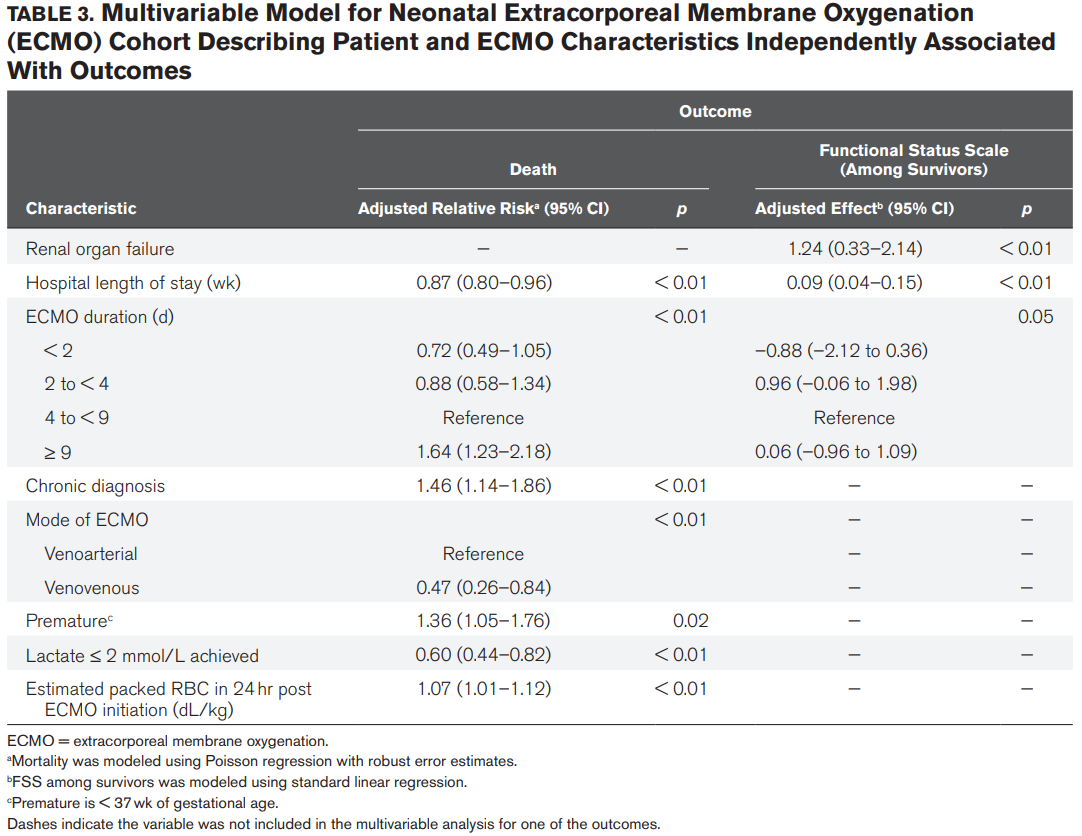 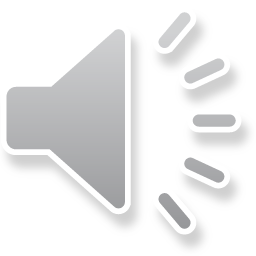